A tájékoztatás régimódi professzionális technikái avagy miért hagytuk elgurulni a hógolyót
Fazekas Andrea
Richter Gedeon Nyrt. Műszaki könyvtár

Networkshop 2017Szegedi Tudományegyetem, 2017. április 19-21.
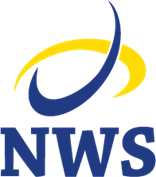 Referensz interjú 1.
A referensz interjú készítése az irodalomkeresés legigényesebb, legtöbb hozzáértést és tapasztalatot igénylő lépése.

Személyesen a kérdezővel és ne megbízottjával beszéljünk.
Jegyezzük fel a megrendelő adatait ‒ pontos név, munkahely, email, telefon.
A téma határozott körvonalazása, mi ismert eddig róla hogyan szerepel az irodalomban, azaz kulcsszavak, rövidítések, betűszavak, szakzsargon angolul, releváns szerzők, kulcs folyóiratok.
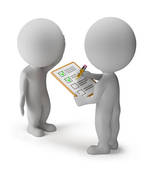 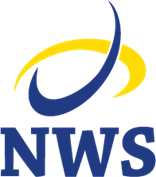 Referensz interjú 2.
Ha a kérdés első hallásra túl általános, próbáljuk együtt kideríteni, mi érdekli valójában a megrendelőt.
Tudjuk meg, hogy mi a keresés pontos célja, mire akarják felhasználni az információt. Ennek tükrében döntsük el, mire törekszünk inkább: pontosságra vagy teljességre?
Vizsgáljuk meg, alkalmas-e a téma adatbázisban való keresésre. Lehet, hogy egy kézikönyvben egyszerűbb megtalálni a választ. Ismerjük meg a szakterület alapvető referensz kiadványait.
Kérdezzük meg, hogy a felhasználó mennyi találatra számít.
Tudjuk meg, hogy vannak-e a találatok körét korlátozó szempontok, mint pl. dokumentumtípus, preferált nyelv(ek), földrajzi terület, kutatási időszak.
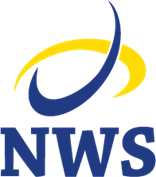 Referensz interjú 3.
Ne feledkezzünk meg a határidő megállapításáról.
Beszéljük meg, hogy milyen formában kéri a megrendelő a találatokat. Igényli-e az eredmény további feldolgozását, pl. adatbázisba betöltés, táblázatos formátum.
Érzékelnünk kell a megrendelő szakértelmét saját témájában és a szakirodalom használatában való jártasságát. Számoljunk a megrendelő személyével, a keresési eredmények felhasználási céljával.
Vegyük figyelembe személyes korlátainkat, pl. mennyire vagyunk járatosak a keresés témájában, az adatbázisok lehetőségeiben.
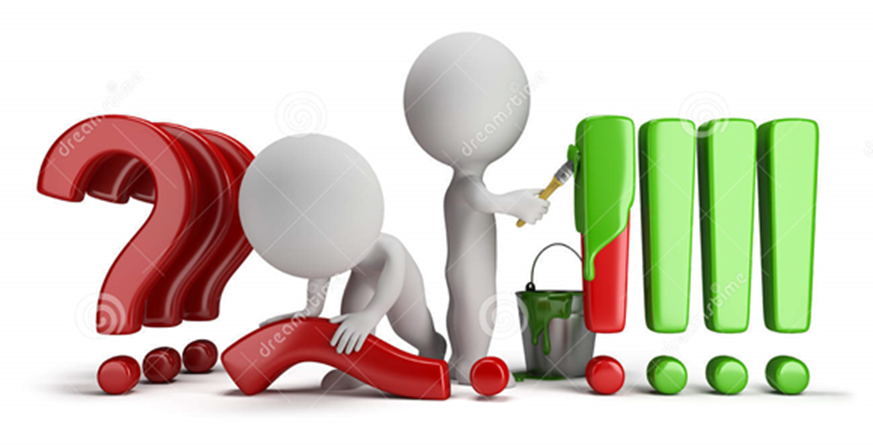 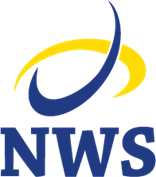 Kereső stratégia megtervezése 1.
On-line information retrieval : Concepts, principles, and techniques / Stephen P. Harter. - 3th ed. - San Diego : Academic Press, 1990.
Osztályozás és információkeresés : kommentált szöveggyűjtemény / [szerk.] Ungváry Rudolf, Orbán Éva ; [a bevezetőket és kommentárokat írta Ungváry Rudolf] ; [közread. az] Országos Széchényi Könyvtár. - Budapest : OSZK, 2001. - Tartalma: 1. Az osztályozás és elmélete; 2. Az információkeresés és elméletehttp://mek.oszk.hu/01600/01683/
Könyvtári információkeresés / Ungváry Rudolf; Vajda Erik. - Budapest : Typotex, 2002. - 169 p.http://mek.oszk.hu/05000/05030/ és http://www.tankonyvtar.hu/hu/tartalom/tkt/konyvtari/adatok.html
Guidelines for Behavioral Performance of Reference and Information Service Providers – http://www.ala.org/rusa/resources/guidelines/guidelinesbehavioral
Health and Medical Reference Guidelines – http://www.ala.org/rusa/resources/guidelines/guidelinesmedical
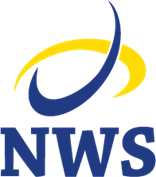 Kereső stratégia megtervezése 2.
A keresendő téma átfogalmazása kereső szavakra, kifejezésekre.
A szükséges ekvivalens, szinonim, ellentétes, alternatív és alárendelt fogalmak összegyűjtése
korábbi keresések gyakorlatából,
néhány releváns cikkből és
a keresendő adatbázis deszkriptor jegyzékéből.
Készüljünk fel a túl sok találatra: szűkítési feltételek, fő deszkriptorok, osztályozási jelzetek, időszak, nyelv, stb.
Készüljünk fel a túl kevés találatra: Mit hagyhatunk el a kereső stratégiából? Több szinonima, alárendelt fogalom bevonása.
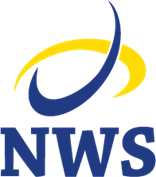 Tipikus kereső stratégiák 1.
Egyszerű gyorskeresés vagy „quick and dirty”Csak néhány tételt eredményez, ami bizonyos esetekben elegendő.Keresési séma: AA AND BB AND CC = eredmény halmaz

Építőkocka vagy építkezés tömbökből vagy building blockElőször az OR kapcsolatokkal létrehozott ekvivalencia halmazokat hozzuk létre, majd ezeket kapcsoljuk össze AND (esetleg NOT) operátorokkal, ami a találati halmazt eredményezi.A1 OR A2 OR A3 OR …	AA halmazB1 OR B2 OR B3 OR …	BB halmazC1 OR C2 OR C3 OR …	CC halmazAA AND BB AND CC = eredmény halmaz
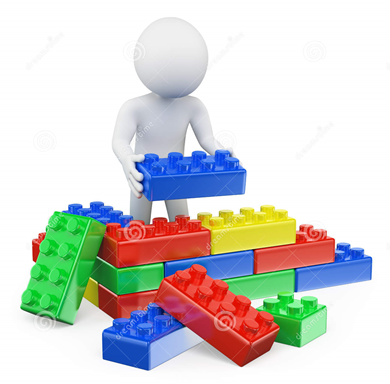 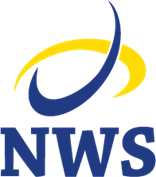 Tipikus kereső stratégiák 2.
Egymás utáni leválasztás vagy egymást követő szempontok vagy successive fractionsA keresést az egyik kifejezéssel kezdve AND (vagy NOT) kapcsolatokkal szűkítjük. Fokozatosan leválasztjuk a felesleges rekordokat egészen addig, míg a megfelelő méretű releváns halmazt meg nem kapjuk.A1		AA halmazAA AND B1	BB halmazBB AND C1	CC halmazCC NOT D1 = eredmény halmaz

Többszörös egyszerű gyorskeresésTöbb adatbázisban végzünk egyszerű keresést.
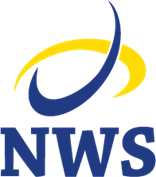 Tipikus kereső stratégiák 3.
Páronkénti leválogatás vagy pairwise facetsHa mindegyik keresőfogalom nagyjából azonosan specifikus, akkor páronként kapcsoljuk össze.A1 AND B1	AA halmazB1 AND C1	BB halmazA1 AND C1	CC halmazAA OR BB OR CC = eredmény halmaz

Hólabda vagy gyöngynövesztés vagy pearl growingEgy dokumentumból kiindulva, annak tárgyszavait felhasználva bővítjük a keresést. Tipikus esete a hivatkozási keresés.
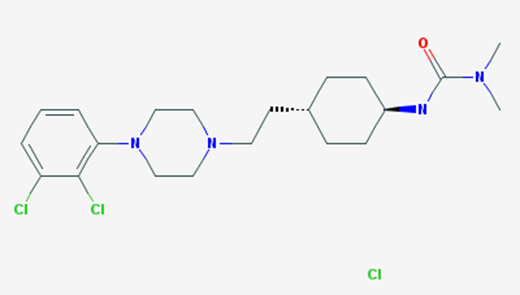 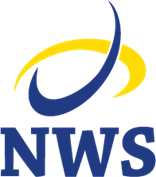 Tipikus kereső stratégiák 4.
Relevancia visszacsatolásElvégezzük a keresést, kiválogatunk releváns találatokat és azok ismérveivel újabb keresést hajtunk végre.A1				AA halmazAA releváns találataiból	BB halmaz = eredmény halmaz
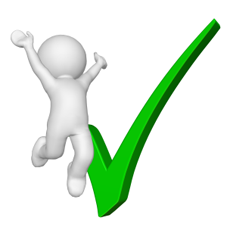 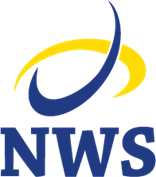 „I’ve got an absolute dream job: our researchers are data-driven, and value information and their library very much. My superiors acknowledge this by providing us stable budgets and all the resources we need, in general, to carry out our mission.”
Bradley E. Gernand, Library Manager for the Institute for Defense Analyses = Library Life: Issue IV, 2016
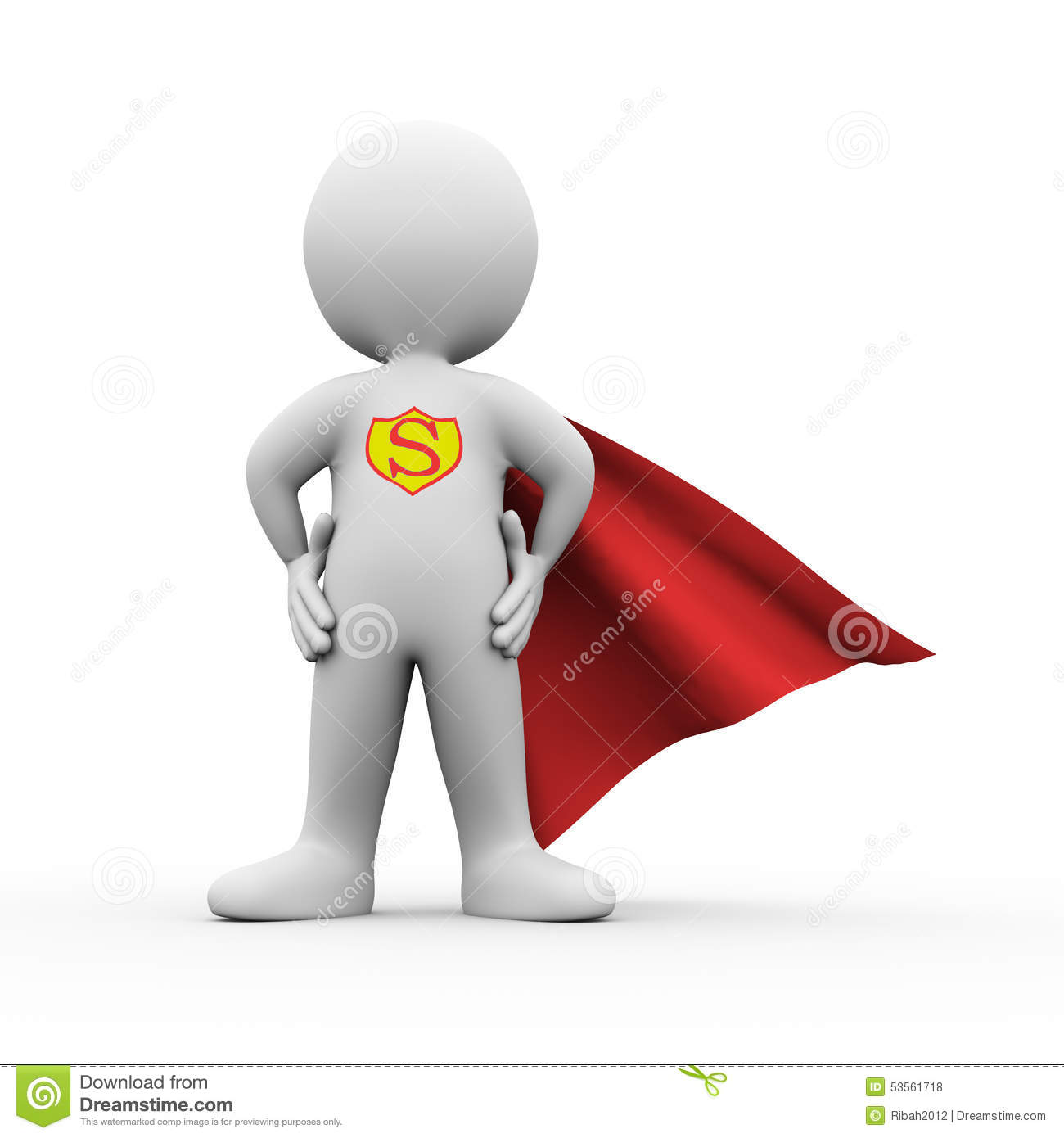 http://www.springernature.com/gp/librarians/news-events/other-issues/library-life-issue-iv-2016/10701082
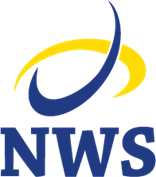 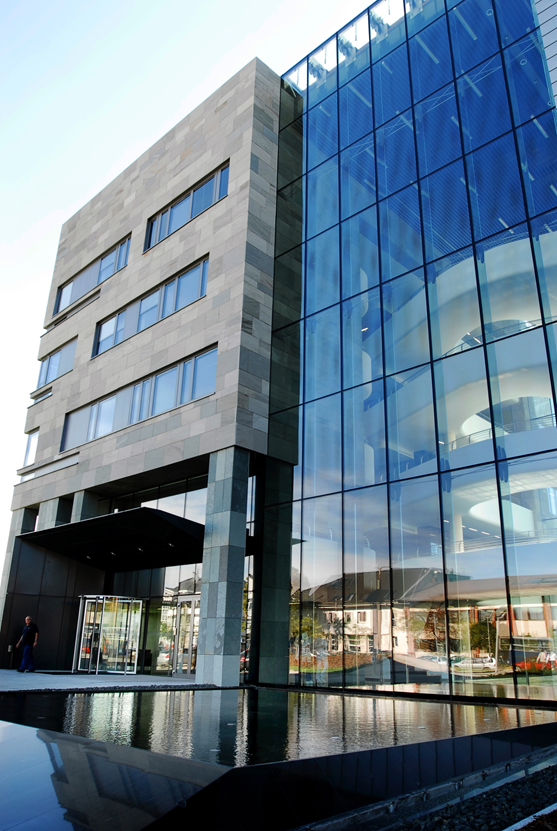 Köszönöm a figyelmet!
http://www.richter.hu


Fazekas Andrea
a.fazekas@richter.hu
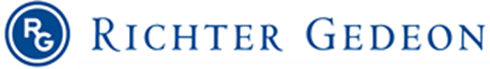 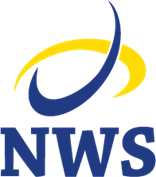 Felhasznált képek forrása
2. dia – https://clipartfest.com/download/3999e7eea4ef57044a5b580eaa34ffaf8f68ca89.html
4. dia – https://www.dreamstime.com/stock-photos-3d-small-people-questions-answers-image24412933
7. dia – https://pixta.jp/tags/%E3%83%AC%E3%82%B4?search_type=2
9. dia – https://pubchem.ncbi.nlm.nih.gov/substance/135268323
10. dia – https://www.emaze.com/@AIIIRZZQ/Evaluaci%C3%B3n-del-Desempe%C3%B1o
11. dia – https://www.dreamstime.com/stock-illustration-d-superman-super-hero-raincoat-illustration-brave-red-cloak-confident-standing-posture-gesture-rendering-white-man-image53561718
12. dia – https://www.richter.hu/hu-HU/sajtoszoba/Pages/Gal%C3%A9ria.aspx
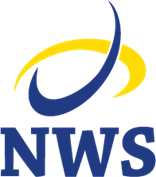